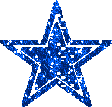 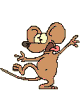 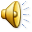 «СЧАСТЛИВЫЙ СЛУЧАЙ»
1. Разминка
2. «Выбери меня» 
3. «Своя игра» 
4. Блиц
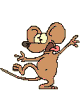 «Выбери меня»
Орфоэпия
Орфография
Фонетика
Лексика
Фразеология
Морфология
МОРФОЛОГИЯ
МОРФОЛОГИЯ
Что объединяет слова  
    Тбилиси, Дели, Токио, кофе?
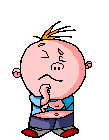 МОРФОЛОГИЯ
2. Как существительные жар и ель превратить в глаголы?
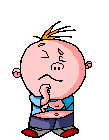 МОРФОЛОГИЯ
3. Какое слово лишнее и почему: брюки, вилы, хлопоты, башмаки?
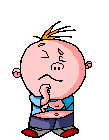 МОРФОЛОГИЯ
4. Найти окончание в словах: небо, какао, слово, тоскливо (наречие), рассказывая?
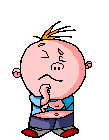 МОРФОЛОГИЯ
5. Какой частью речи является             слово ВЫШЕ:
Мой  друг  выше  меня.
Я  прыгнул  выше  друга.
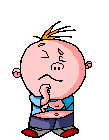 МОРФОЛОГИЯ
6.   Как правильно сказать 
с обоих сторон или с обеих сторон?
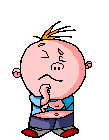 МОРФОЛОГИЯ
7. Какие морфологические признаки отсутствуют у глаголов 
в неопределенной форме?
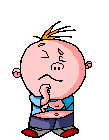 МОРФОЛОГИЯ
8. Какие разряды местоимений отличаются только значением?
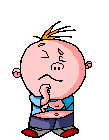 МОРФОЛОГИЯ
9.Какими частями речи могут быть слова: простой, устав, пила? 
Составьте с ними словосочетания, из которых было бы ясно, какая это часть речи.
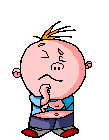 Фонетика
Фонетика
1. Назвать пять слов, в которых одна буква обозначает два звука.
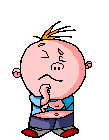 Фонетика
2. Какое слово состоит из трех слогов, а обозначает 33 буквы?
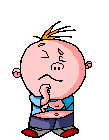 Фонетика
3. Почему фразу:
  - Степка, хочешь щец? 
  - Фу!
Называют волшебной?
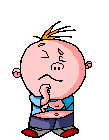 Фонетика
4. Какие слова получатся, если прочесть люк и лед с конца к началу?
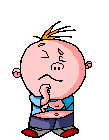 Фонетика
5. Замените в глаголах звонкий звук парным глухим так, чтобы получилось новое слово: тужить, обрызгать.
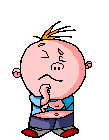 Фонетика
6. Сколько звуков и букв содержится в слове счастлив?
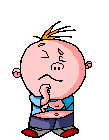 Фонетика
7. Игорь написал на доске прописью : «Сто сорок и сто 
сорок двести сорок». 
Допустил ли он ошибку в 
вычислении?
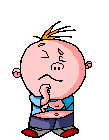 Фонетика
8. Какие слова переданы фонетической транскрипцией:
прут
сйיэст
йיэст
байיукатי
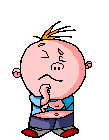 Фонетика
9. Определите сколько раз встречается звук а в следующем предложении.
Над солёной волной холодное солнце встаёт.
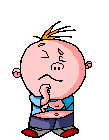 Орфография
Орфография
1. Сколько правил  орфографии вы применили, вставляя пропущенные буквы в слова: ш…пот, нож…м, посвящ…нный, печ…нка, собач…нка, 
трущ…бы.
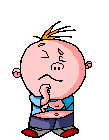 Орфография
2. Почему по-разному пишутся близкие по звучанию слова: Деревенский старожил сад колхозный сторожил.
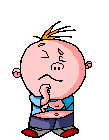 Орфография
3. Сколько правил правописания «спрятано» 
в слове приземляется?
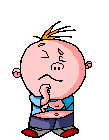 Орфография
4. Назовите числительные, которые пишутся с 
удвоенными согласными.
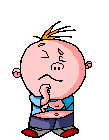 Орфография
5. Как превратить данные слова в названия не изменяя их: вена, орел, тигр, горький?
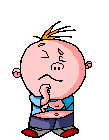 Орфография
6. Напишите как можно 
больше глаголов, которые 
без НЕ не употребляются.
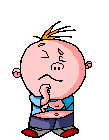 Орфография
7. Какие части речи пишутся 
с НЕ по одному и тому же правилу?
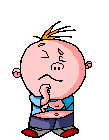 Орфография
8. В объявлении было написано: «Продается кофта фасона «летучая мыш». 
Какой-то шутник исправил: «летучий мыш». Почему?
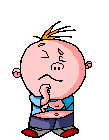 Орфография
9. Найдите слово, которое является третьим лишним: 
вес…ник, вкус…ный, свис…нуть.
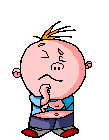 Лексика
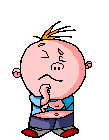 Лексика
О каком языковом явлении
говорится в стихах Д.Лукича:
Много разных есть ключей:
Ключ – родник среди камней,
Ключ скрипичный, завитой,
И обычный ключ дверной.
Лексика
2. Назовите языковые средства, использованные в пословицах: старый друг лучше новых двух. Маленькое дело лучше большого безделья.
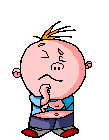 Лексика
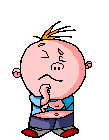 3. Найдите слово, которое является третьим лишним: 
огонь, уголь, пламя; 
конница, пехота, кавалерия;
 алфавит, азбука, чистописание.
Лексика
4.Подберите синонимы к словам:
корова, век, спор, дылда
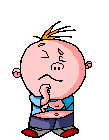 Лексика
5. Почему так названы грибы: опенок, подосиновик, волнушка, маслята?
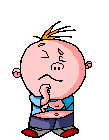 Лексика
6. Слова базар и рынок – синонимы, но в некоторых сочетаниях отличаются друг 
от друга. Что означают выражения птичий базар и 
птичий рынок?
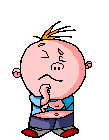 Лексика
7. Всегда ли сырое бывает мокрым?
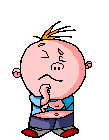 Лексика
8. Всякие ли предлог и наречие являются частями речи?
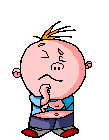 Лексика
9. Замените заимствованные слова русскими синонимами:
антракт, финал, триумф.
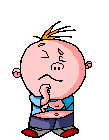 ФРАЗЕОЛОГИЯ
Фразеология
1. Найти в предложении
фразеологизм и определить
его синтаксическую роль.
Живет он где-то у черта на
куличиках.
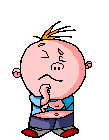 Фразеология
2. Замените фразеологизмы синонимичными оборотами:
куры не клюют,
бить баклуши.
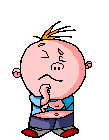 Фразеология
3. Когда и в связи с чем мы говорим: 
Авгиевы конюшни, 
Ахиллесова пята.
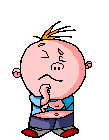 Фразеология
4. Может ли вопрос заболеть? Есть ли у него ребро?
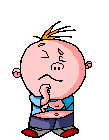 Фразеология
5. Какие фразеологизмы имеют в своём составе название животных или птиц?
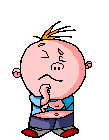 Фразеология
6. Составьте предложения, чтобы данное выражение употреблялось в прямом и переносном значении:
намылить шею.
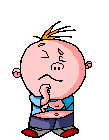 Фразеология
7. Подберите синонимичный оборот, выраженный фразеологизмом:
бывалый, очень робок, влиятельный человек.
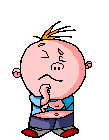 Фразеология
8. Замените выражения синонимами:
бить баклуши, 
довести до белого каления, 
как в воду опущенный.
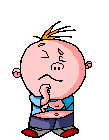 Фразеология
9. Вспомните фразеологизмы 
со словом вода.
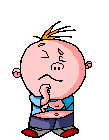 Орфоэпия
Орфоэпия
Какие из приведенных
слов не имеют ударение на
втором слоге: 
щавель, стиральный,
красивее, украинский,
свекольный, средства.
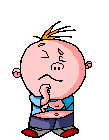 Орфоэпия
2. Какие вам известны слова, 
в которых сочетание ЧН произносится как ШН ?
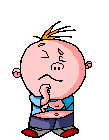 Орфоэпия
3. Как сказать правильно: 

кто звонит или кто звонит?
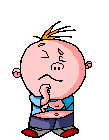 Орфоэпия
4. Что общего в произношении следующих слов: 
яростный, лестница, 
вестник, праздник?
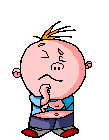 Орфоэпия
5. Как правильно сказать:
раздала,
раздала,
роздала?
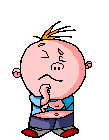 Орфоэпия
6.Часто в иноязычных словах согласные перед Е смягчаются. 
В каких словах смягчения нет:
бассейн, терапевт, кафе, стенд, академия, купе, декада, 
партер.
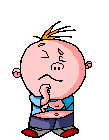 Орфоэпия
7. Подберите пары слов, различающихся только ударением. Одинаковы ли 
они по значению? 
Например:
козлы - козлы.
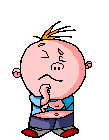 Орфоэпия
8. Найдите слово, которое является лишним:
что, чтобы, нечто, кое-что.
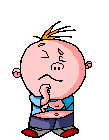 Орфоэпия
9. Прочитайте правильно: стихотворение посвящено другу; лампа зажжена, извещение принесено поздно вечером.
Куда падает ударение в 
кратких формах причастий?
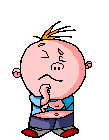 «СВОЯ ИГРА»
Орфография
Орфоэпия
1
3
4
2
Фонетика
Фразеология
5
6
7
8
Лексика
Морфология
9
11
12
10
13
14
15
16
17
18
19
20
«СВОЯ ИГРА»
Найдите четвертое лишнее   слово:
мороз
хоровод
варежка
просьба
«СВОЯ ИГРА»
8. В каком слове количество букв и звуков совпадает:
окрестный
пять
яд
веешь
«СВОЯ ИГРА»
14. Подберите прилагательные – определения к словам:

   тюль, какаду, шампунь, 
   рояль, какао, кофе.
«СВОЯ ИГРА»
20. Какими частями речи являются подчеркнутые слова:

 ходит вокруг да около; искали вокруг дома и около леса.
«СВОЯ ИГРА»
3. В каком слове пишется З ?
и…чезнуть
бе…цельный
…бить
ра…жечь
«СВОЯ ИГРА»
11. Найдите слово, в корне которого пишется О ?
р…стительность
оз…рить
оч…ровать
р…скошные
распол…гать
«СВОЯ ИГРА»
6. Замените устаревшие слова синонимами: 
очи, чело, уста, брань, ланиты, перст.
«СВОЯ ИГРА»
16. Вспомните фразеологизмы с собственными именами существительными : Сидор, Фома, …
«СВОЯ ИГРА»
17. Что это? 
Ее заваривают, затевая неприятное, хлопотливое дело; 
ее не сваришь с тем, с кем трудно сговориться; ее «просит» рваная обувь.
«СВОЯ ИГРА»
2. Замените словосочетание одним словом с приставкой:
расположенный у берега;
не имеющий определенной формы
«СВОЯ ИГРА»
Разберите по составу выделенные слова:
расточка деталей, из земли показалось три росточка.
«СВОЯ ИГРА»
5. Что вы можете рассказать 
о слове, окончание которого 
–ут.
«СВОЯ ИГРА»
Одинаковы ли приставки в
словах: 
надробить и надрубить?
«СВОЯ ИГРА»
10.  Назовите морфему, стоящую после корня и образующую новые слова.
«СВОЯ ИГРА»
12.  Назовите пять слов с соединительной гласной О.
«СВОЯ ИГРА»
13. Назовите три сложных слова обозначающих внешние портретные черты человека.
«СВОЯ ИГРА»
15. Найдите лишние слова в предложениях:
Караван двигался по песчаным барханам к оазису.
У ворот стоял пожилой старик.
«СВОЯ ИГРА»
С детства помнил Дима приятеля отца, машиниста Пухова. Он говорил 
   «ложить»,  «магазин», «документ», «кажный»,..
   А как правильно?
«СВОЯ ИГРА»
18.  Сколько звуков с мы      произносим в слове сдаться?
«СВОЯ ИГРА»
В одной телеграмме стояли слова: индюшиное яйцо. Контролер исправил на индюшечье яйцо.
   Кто прав: контролер или отправитель?
«СВОЯ ИГРА»